Renal cell carcinoma and Transition
cell carcinoma
    Renal Module
4th Year MBBS
Dr Kiran Fatima
Pathology Department
Rawalpindi Medical University
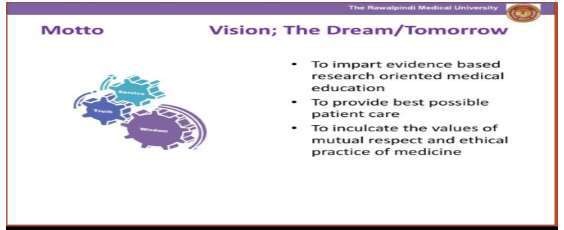 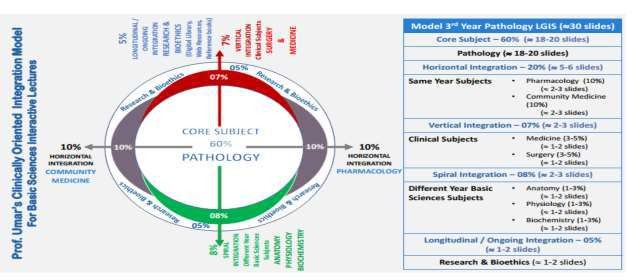 How to use HEC digital library
Steps to Access HEC Digital Library
1. Go to the website of HEC National Digital Library.
2. On Home Page, click on the INSTITUTES.
3. A page will appear showing the universities from Public and Private
Sector and other Institutes which have access to HEC National
Digital Library (HNDL).
4. Select your desired Institute.
5. A page will appear showing the resources of the institution
6. Journals and Researches will appear
7. You can find a Journal by clicking on JOURNALS AND DATABASE
and enter a keyword to search for your desired journal.
Spiral Anatomy
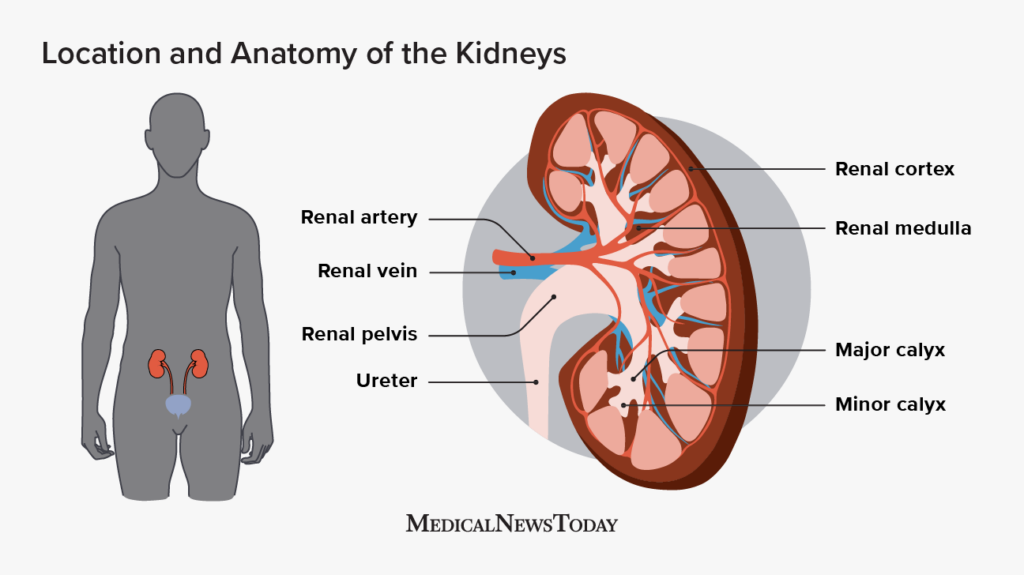 Core Content
Renal cell carcinomas
• It originates from renal tubular epithelium and
hence is located in the cortex.
• Renal carcinoma represents 80-85% of
• primary malignant tumors of the kidney.
• It affects male more common in six to seventh
decades.
Core Content
Risk factors
• Cigarette smoking.
• Obesity.
• Hypertension.
• Family history of the disease.
• Patients with inherited diseases like von Hippel
Lindau disease.
• Dialysis patients with acquired cystic disease of
kidney show greater risk.
Core Content
Clinical presentation
• Classic triad (occur in 5%-10% of patients)
• Flank pain,
• hematuria,
• palpable abdominal mass
• Hematuria present 40% of patients
• Systemic symptoms
• Anaemia, Fatigue, Cachexia, Wt. Loss,
Hypercalcemia,
Core Content
Types of renal cell
carcinoma
• A. Clear cell carcinoma
• B. Papillary renal cell carcinoma
• c. Chromophobe renal carcinoma
• D. Collecting Duct Carcinomas
Core Content
Clear cell carcinomas
• The most common type.
• Accounting for 70-80% of renal cancers.
• The majority of this type is sporadic but few cases
Core Content
Core Content
Microscopic picture
• 1. Nests cells are seen. Nonpapillary pattern is
seen
• 2.Cells are rounded or polygonal shape
• 3.Abundant clear or granular
• cytoplasm(vacuolated).
• 4.Tumors have delicate branching fibro vascular
septae
• 5. Well differentiated,but some show marked
nuclear atypia.
Renal carcinoma clear type Core
Large nests of
tumor cells
Delicate septa
containing thin
walled blood
vessels
P0ljgofial tells
with clear
cytoplasm and
centrally placed
small nuclei.
Core Content
Core Content
Papillary renal cell
carcinomas
• Papillary growth pattern
• Occurs in both familial and sporadic forms.
• Unlike clear cell carcinomas, papillary carcinomas are
multifocal in origin.
Core Content
Core Content
Microscopic features
• Papillary carcinoma is composed of cuboidal or
low columnar cells arranged in papillary
formations.
• Interstitial foamy histiocytes are common in the
central fibrovascular cores.
• Psammoma bodies may be present.
• The stroma is usually scanty but highly
vascularized.
Core Content
Core Content
Chromophobe renal
carcinomas
• It is rare tumor It account for 5% only of renal
cancer.
• Gross: Well-circumscribed, solid, beige or Tan
brown
Core Content
Core Content
Microscopic features
• Classic chromophobe RCC cells have flocculent
cytoplasm (pale or reticulated, not-optically clear as
in clear cell RCC) that condenses around the edges,
with thick prominent cell borders ("plant cell-like")
• Nuclei tend to be much more pleomorphic,having
perinuclei halos (koilocyte) ,raisin-like
appearance(wrinkled irregular nuclei) and sometimes
binucleated
Core Content
Core Content
Collecting duct carcinoma
• Collecting duct carcinoma is a rare variant showing
irregular channels lined by highly atypical epithelium
with ahobnail pattern.
Core Content
Transition Cell carcinoma
Originates from Transitional epithelium of urinary
tract.
. Most common in urinary bladder, then in renal
pelvis, least in ureter
•5-10% of upper urinary tract neoplasms.
•2% -4% ---bilaterally.
Core Content
Risk factors
• Increasing age
• Male gender
• Most important risk factor is smoking, 2-3 times
• Chemical carcinogens (aniline, benzidine, aromatic
amine, azo dyes),
• Cyclo-phosphamide therapy
• Heavy caffeine consumption.
• Stasis of urine and structural abnormalities such as
horseshoe kidney.
Core Content
Clinical features
• most common in 7th decade, rare in
childhood
• males 3 times > female
• typically presents with hematuria
• 1/3 -- flank pain or acute renal colic
• discovered incidentally at radiologic
examination
Core Content
Morphological types
It ranges from
• Papillary to flat,
• N o n - invasive to invasive and
• Well differentiated to undifferentiated o r anaplastic
cancer.
Core Content
Core Content
Gross morphology
• .Unifocal or multifocal
• . Common in trigone
•Friable grey white
•Finger-like projections resembling cauliflower like mass
Core Content
Core Content
Core Content
Microscopic features
• Branching fibrovascular core
• Lined by transitional epithelium
• 7-10 layers
• Loss of polarity
• Pleomorphism
• Mitoses
Core Content
Core Content
°Ët',‘ i:'
›t,,Ë ’’"’, ‹r;/ ::- › ’ä ,
‘-°“v; yé' j“jb”'Ï’."i’’ï'ä’y:’“ä,y
’.:',.,.!
,› •Jï
“ ’ ".'.’"," ’ ’
gï >*
'
.
»
.. «'Z
¿ÏEIse¥Iw xumarB al: %bbInsBasicPathology 8c- www.studen&onsuIt.com
Core Content
Papillary core
B a
Family medicine
A 65-year-old male smoker presents with painless hematuria. He also reports recent weight loss and a dull ache in his left flank. Physical examination reveals a palpable mass in his left abdomen.
What is the most likely diagnosis? 
a) Urinary tract infection 
b) Kidney stones 
c) Renal cell carcinoma 
d) Benign prostatic hyperplasia
Take home message
RCC is the most common type of kidney cancer in adults.
Clear cell carcinoma is the most frequent subtype.
Symptoms can include blood in the urine, flank pain, and a mass in the abdomen.
Research
https://emedicine.medscape.com/article/281340-overview
Renal Cell Carcinoma
Updated: Mar 21, 2023 
Author: Kush Sachdeva, MD; Chief Editor: E Jason Abel, MD  more...
36
Practice Essentials
Renal cell carcinoma (see the image below) is the most common type of kidney cancer in adults. It accounts for approximately 85% of neoplasms arising from the kidney. [1]
See Renal Cell Carcinoma: Recognition and Follow-up, a Critical Images slideshow, to help evaluate renal masses and determine when and what type of follow-up is necessary.
Signs and symptoms
Renal cell carcinoma may remain clinically occult for most of its course. Only 10% of patients present with the classic triad of flank pain, hematuria, and flank mass.
The prinEiple of benefiEence is the obligation of physiciantO
dEtfor thebenefit of thepatient and supports a numberof
moralrules to protect and defend the right of others,
prevent harm, remove conditionsthat will cause harm,
help person5 with disabilities, and rescue per5onsin
danger.
Itis worth emphasizing that, thelanguage hereis one of
positive requirements. The principle calls far not just
avoiding harm, but also to benefit patients and to promote
their welfare.